Досвід добору та формування кадрів для публічної служби в європейських країнах
План
1. Умови доступу до публічної служби. 
2. Особливості відбору кандидатів на публічну службу. 
3. Особливості порядку проведення конкурсу.
1. Умови доступу до публічної служби.
Умови доступу до публічної служби є об’єктивно відмінними у різних країнах, проте можна виокремити цілий ряд вимог, що є спільними для більшості країн: 
1) громадянство держави, на службу якої вступає особа. 
2) повна дієздатність особи.
3) володіння державною мовою (мовами).
4) перебування у межах певного віку.
5) наявність відповідної освіти.
6) відсутність судимості.
7) відсутність кровної спорідненості претендента на посаду із майбутнім безпосереднім керівником.
8) фізична (медична) придатність для зайняття певної посади.
9) дотримання військового законодавства – претендент чоловічої статі повинен або вже пройти військову службу, або бути звільненим від неї;
10) неналежність до організацій, заборонених у судовому порядку або законодавством.
11) попередній професійний досвід.
12) проходження підготовчої служби.
2. Особливості відбору кандидатів на публічну службу.
Призначення на основі конкурсу є основним способом заміщення вакантних посад. 
Конкурсна процедура полягає в тому, що на кожну посаду претендує кілька кандидатів, і це робить можливим вибір найкращого з огляду на професійні якості.
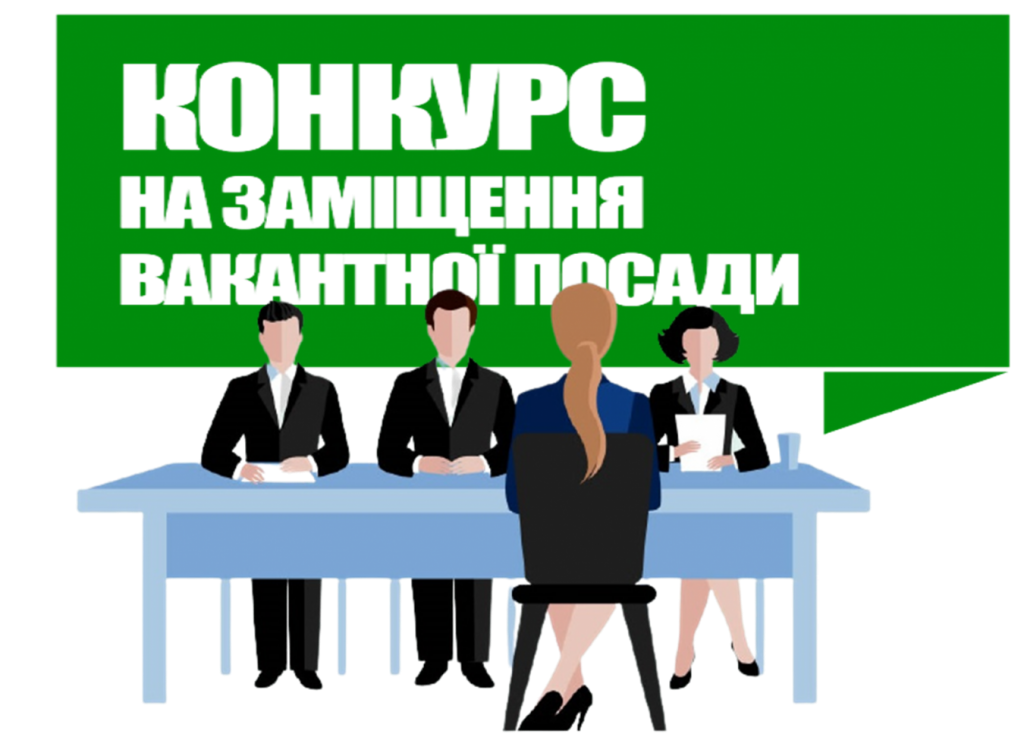 Призначення без проведення конкурсу, тобто на розсуд уповноваженого у справах персоналу органу чи посадової особи, вважається винятковим, і можливе в наступних випадках:
1) на посади керівників органів публічної адміністрації. 
2) на посади працівників патронатних служб.
3) у разі призначення виконуючих обовʼязки публічних службовців.
Класифікація конкурсних процедур
1) за ступенем допуску кандидатів конкурси можуть бути:
– відкриті: будь-яка особа, що відповідає встановленим умовам вступу на публічну службу та вимогам для зайняття певної посади, може брати участь у конкурсі на зайняття будь-якої посади.
– закриті: кандидатом можуть бути лише особи, що вже мають статус службовця або перебувають на підготовчій службі; 
– змішані: коли на частину посад можуть претендувати будь-які особи, в тому числі зпоза меж публічної служби, а на окремі посади можна претендувати, лише маючи певний досвід публічної служби;
Класифікація конкурсних процедур
2) за стадіями службової карʼєри слід виділити конкурси: 
– на проходження підготовчої служби (практики); 
– на призначення на постійну посаду публічної служби; 
– на підвищення за посадою;
Класифікація конкурсних процедур
3) за юридичними наслідками проведеного конкурсу:
– з виникненням лише права на зайняття посади публічної служби; 
– із зайняттям конкретної посади; 
4) за змістом конкурсної процедури: 
– конкурси на базі документів (про освіту, попередній досвід, наявні характеристики); 
– конкурси, що передбачають складання іспитів; 
– змішані конкурси (містять елементи обох вище названих процедур).
3. Особливості порядку проведення конкурсу.
При характеристиці процедури слід наголосити на суб’єктах, уповноважених проводити конкурс у різних державах. Зарубіжні дослідники зазначають, що про конкурс можна говорити лише тоді, коли журі (конкурсна комісія), що його проводить, є незалежним водночас від кандидатів, політичної влади і начальників служби, у якій пропонуються вакантні посади для заміщення. Вплив парламенту чи глави держави у питаннях підбору персоналу обґрунтовано обмежується політичними та патронатними посадами. А от для набору чиновників створюються спеціальні конкурсні комісії в межах публічної адміністрації. Найбільш незалежними конкурсні комісії традиційно є в державах англо-американської правової системи, зокрема у Великій Британії та Ірландії.
Комісії з набору на публічну службу мають різні назви: 
- власне конкурсні комісії (Болгарія, Чехія); 
оцінювальні комісії (Латвія);
- конкурсно-атестаційні комісії (Естонія).
Процедура проведення конкурсів, без сумніву, має істотні відмінності у залежності не лише від країни, але й характеру служби. Проте можна виділити два основні напрями, які, зрештою, нерідко поєднуються. Першим є конкурс за формальними показниками: 
рівень оцінок у здобутих атестатах чи дипломах претендентів; 
наявність диплому вищого ступеня; 
 позитивні характеристики з попередніх місць служби; 
успішне проходження підготовчої практики чи стажування.
Цей напрям можна назвати формальним, бо він враховує здебільшого попередні досягнення претендентів і не завжди об’єктивно відображає відмінності у рівні професійних здібностей претендентів на час проведення конкурсу. Тому у більшості зарубіжних країн зазначені критерії або беруться до уваги в комплексі з безпосереднім екзаменуванням кандидатів, або відходять на другий план. Проведення ж іспитів, які розглядаються як другий і найважливіший напрям у процедурах проведення конкурсів, також здійснюється різними способами: письмово, усно чи поєднуючи письмове тестування зі співбесідою.
У Німеччині набір на публічну службу виглядає надзвичайно формалізованим. Для того, щоб зайняти постійну посаду в апараті, кандидати передусім повинні скласти два державні іспити перед незалежним журі у складі чиновників та викладачів університету. З цього правила є винятки, проте навіть успіх на цих двох етапах не веде автоматично до зайняття посади у державному апараті, а лише дає право на зайняття посади. У випадку оголошення вакансії кадровою службою конкретного адміністративного органу, як правило, проводяться співбесіди з претендентами, і аж тоді приймається рішення про призначення.
У Великій Британії для набору цивільних службовців так само проводяться конкурсні письмові екзамени та співбесіди. Причому, усному екзаменові (співбесіді) надається визначальна роль. Британці обґрунтовано вважають, що саме співбесіда дозволяє визначити справжній рівень претендентів. Екзамени та співбесіди, як уже згадувалося, проводяться незалежними комісіями.
У Франції іспити проводяться за наперед відомою програмою і розпочинаються з письмових екзаменів, успіх на яких дає право бути до пущеним до усних іспитів. Під час письмового екзамену суворо дотримується принцип анонімності, що є додатковою гарантією неупередженості конкурсного журі. Форми цих екзаменів можуть бути найрізноманітнішими: завдання може полягати у редагуванні тексту, підготовці певного досьє тощо. На усному екзамені оцінюється рівень загальної культури кандидатів, їх спеціальні знання, а також здатність логічно викладати свої думки.
Узагальнюючи, порядок проведення конкурсу у європейських державах можна поділити на такі стадії:
1) публічне інформування про наступний конкурс на певні посади. 
2) конкурс документів (відбір конкурсною комісією кандидатів, що відповідають встановленим та оголошеним вимогам згідно з поданими документами). 
3) проведення іспиту.
4) прийняття рішення про рекомендації на зайняття певних посад.